K&B Category Strategy
Mission Statement
Create Excitement  In A Mature, 
Often Overlooked Category To Win 
Mind-Share With The Sales Force 
And Differentiate Our Offering 
Through  New Product Development, Product Knowledge And New Services
The Driving Force Of K&B
Executive Summary
King Of Water Heating ($370 Million LT)
Best Brand
Market Competitive Price
In-Stock Product
Regional Product Nuances
Field Level Support
Commercial Install
Residential Install
Depth & Breath of Water Heater Repair
Season’s Toilets #1 Brand Of Professional Property Managers ($8 Million LT)
Complete Assortment
Unique Designs To Fit Needs Of Our Customers
Complete Offering of Repair Parts
Specification Into Key Industries
Destination For DIY Bathroom Upgrade (Too Blue Ocean To Model)
Complete Offering From OPP to Premium
Field Level Support
Build PB Brand Focused On Ease-of-Install
Marketing To Convey DIY Message
Install Services
King Of Drain Cleaning ($500,000 LT)
Multiple Brand Choices
Accessories Are Razor Blades
VSKU Programs
Educate On DIY
Enhance Profitability of Disposer Category ($1.5 Million LT)
Import Options
Up Sell to ½ HP Through Marketing
Expand Commercial SKUs via VSKU Program
Pack Size Change
Bundles With Sinks
Drive Higher-End Disposers Into Non-MFA
Initiatives To Position Category For Future Success
Long-Term Initiatives
Multiple Installation Opportunities (Water Heaters (in-progress), Toilets (specific MSA), Bathroom Fixtures (not started)

Target National Account Customers That “Build New” For Season’s Toilets (i.e. specify Seasons into MFA)

Partner With Other Merchant Teams (Faucets & Fabrication) To Build Season’s Complete Bathroom Program (Toilets, Sinks, Vanities, Faucets, Showerheads, Bathtubs, Surrounds, Shower Doors, etc) To Help MFA Customers Standardize

Specification Team To Get Season’s Products Spec-ed Into HOSP

Rental Program For Drain Cleaning

“Subscribe & Save” Program On Toilet & Tank Repair, Water Filtration
Pushing The Limits Of FM Capabilities
Process Improvements
Leverage Internal Partners
Allow MerchOps Team To Execute  As Much As Possible
Invest In Sales Support Partner To Eliminate FAR Noise
Vendor Product Training And Bi-Weekly Meetings Create Empowerment For Special Orders
Partnered With Billy Johnson’s Team To Deep-Dive On Warranty Programs To Create Empowerment For His Team

Build Scale Into Everyday Processes
K&B Promo Price File Improves Speed-To-Market On Quotes & Creates Consistency
K&B Promo Price File Improves SKU Selection Process For Marketing Pieces
To-Do Tracker Improves Time Management & Task Prioritization
Gantt Chart To Improve Execution of Strategic Initiatives
SKU Setup Converted to Year Around Process
Divide & Conquer Merch Plumbing Emails
Eliminate Noise To Increase Speed-to-Execution
Back-to-Basics
Catalog
Web
Sales Force
Enhance Assortment For Shop Ability
 Good/Better/Best Progressions
Adding More Solutions Selling SKUs
Emerging Vertical Focus

Buying Guides To Drive Behavior
Toilets
Public Washroom
Stop Valve/Supply
Drain Cleaning
Water Filtration
Water Heaters

Catalog Ad Pages To Showcase Strategic Vendor Partners
Foremost Shower Doors
Niagara Toilets
American Standard Toilets
Fluidmaster T&T Repair
Korky T&T Repair
Sharkbite Push-to-Connect
General Wire
Bradford White
Data Scorecard
100% Perfect Short Descriptions
0 Missing Images
0.3% Parts with Videos
16.9% Parts with PDF
Filterable Attributes In Process

VSKU Program
10 Vendor Programs With Active Sales
$88,000 In GSAR @ 27 points
3 Vendor Programs In Process

Parts Warehouse
2 Vendor Programs

Landing Pages
Water Heaters
PB Toilets w/XL Footprint

Additional Images
5 Images / SKU

eProcurement Sites
How To Leverage Marketing Spots To Drive Category Sales
Make Product Knowledge A Year Around 24/7 Process, Not A Won & Done At Sales Tradeshow

K&B Quick Notes
Distributed To Sales Leadership
Posted on Sales Link
Presented On Market Walks
Monthly Conference Calls 

Inside Sales eCoupon Program
Program Initiated in 2014
10 Unique Source Codes For Each Product Category

K&B On The Road
Mini-Trade Shows
Setting up Chicago

Leverage Maintenance Mania
How to Leverage Local MM Events to Drive Category Sales
Dial-In Catalog, Dial-In Website, Dial-In Sales Force For Long-Term Success
Line/Desk Review (Major Categories)
Import Opportunity in K&B
Phase 1 (Complete): Leverage DI to Take Significant Cost Out

Phase 2 (Near Complete): Consolidate Key Categories To Strategic Trading Partners To Drive Efficient Purchasing, Bring Containers Deeper Into HD Supply DC Network, And Allow Importing Of Lower Volume SKUs

Phase 3 (In-Progress): Leverage Factory-Level Relationships With Strategic Trading Partners To Build Scalable and Sustainable Import Program
Green Dot Samples Held At HDS, Trading Partner & Factory To Ensure Consistency Of Product
In-China Warehousing To Create Step-Change Improvement In Lead-Time
Warranty/Insurance Process Detailed & Formalized
New SKUs Designed & Engineered Exclusively For HD Supply
Continued Evolution of Import Programs
Import Programs (Major Categories)
Taking Importing To The Next Level Of Success
Driving Sales
Merchandising Initiatives
Ad-Hoc Programs
Inside Sales eCoupons
Big Ticket Category Sales
Direct Mail Key SKUs
Claiming To Drive Incremental Sales With Solid Profitability
K&B Quick Notes Webinars
Micro-Market Strategies
K&B Road-Show
Water Heater Industry Captains
Industry Specific Penetration Programs
National Account Penetration Program
Year-Around Activities To Drive Sales
K&B Quick Notes Webinars
All The Key Selling Information In One Place
Uploaded To SalesLink For Immediate Access
Initiating Webinar Calls To Drive Adoption & Increase PK
Main Driver Of Market Walks: 
Touch 8-10 Sales Rep = 1,000 Properties
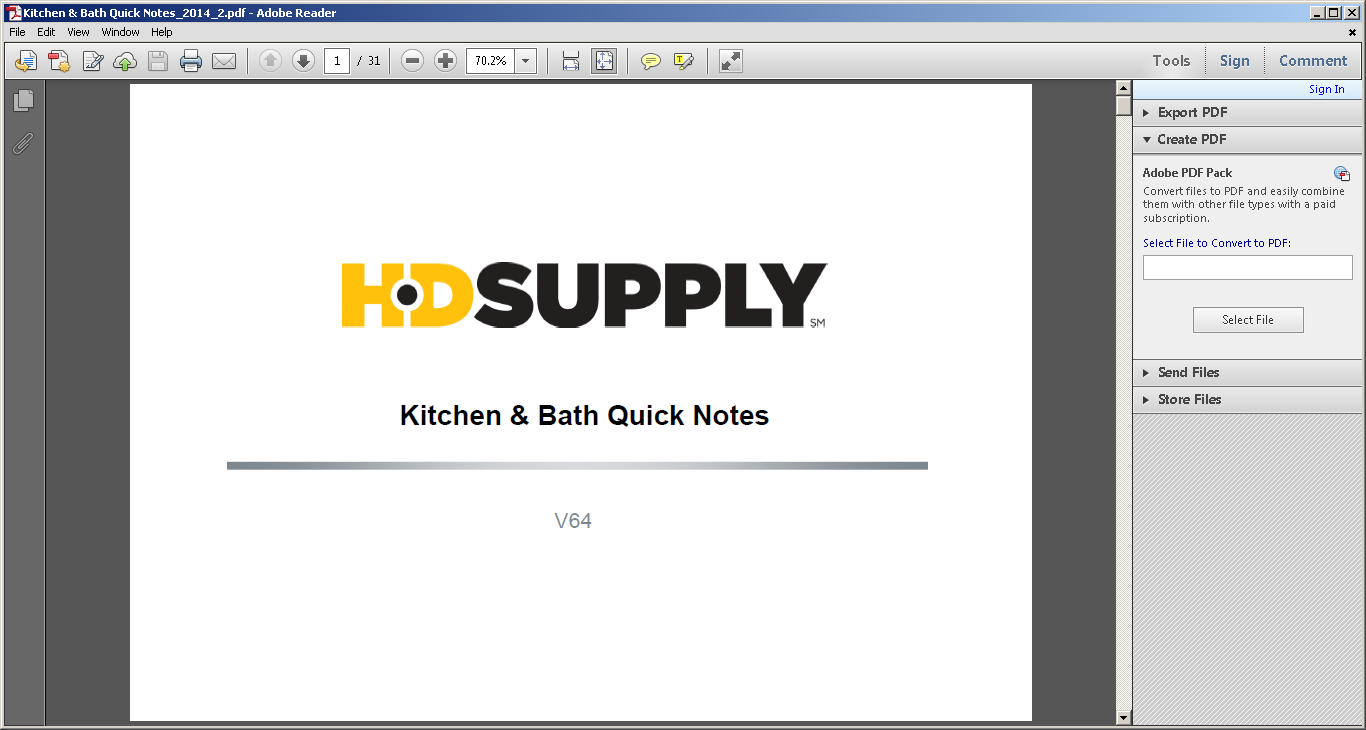 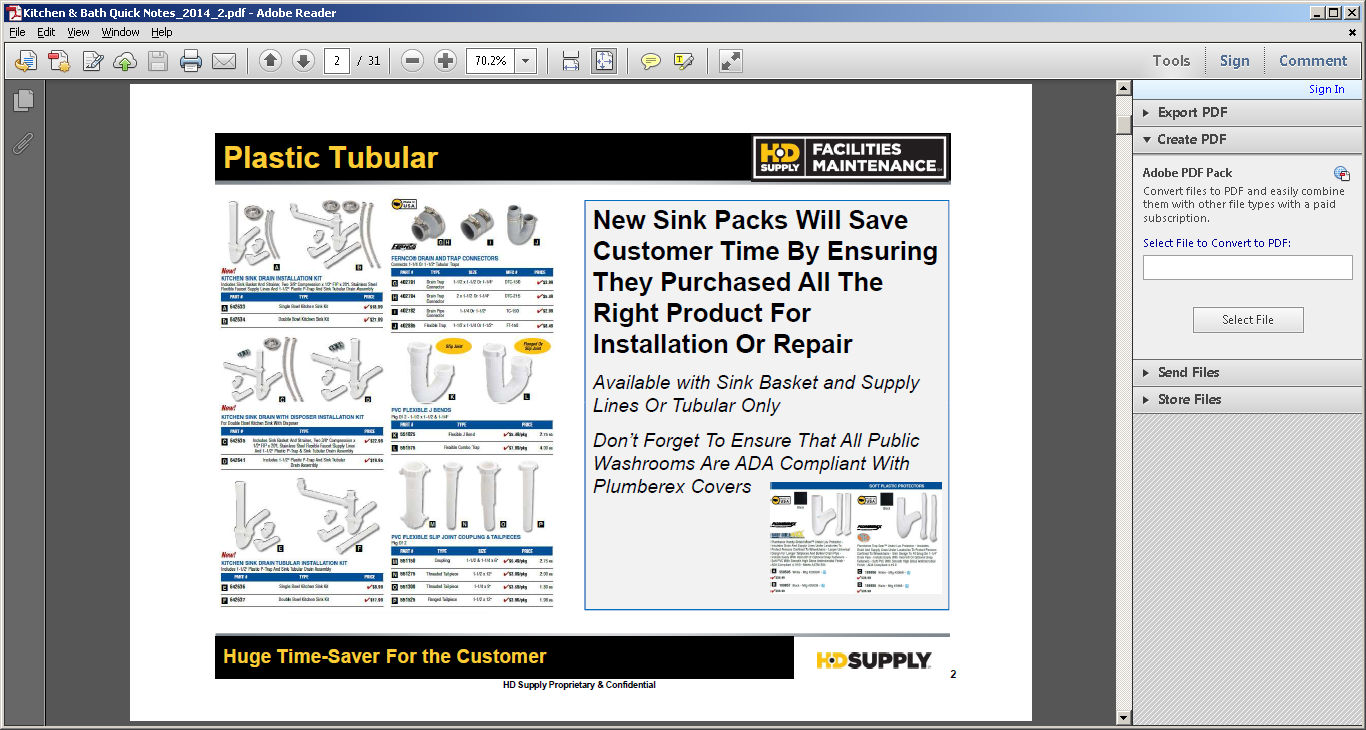 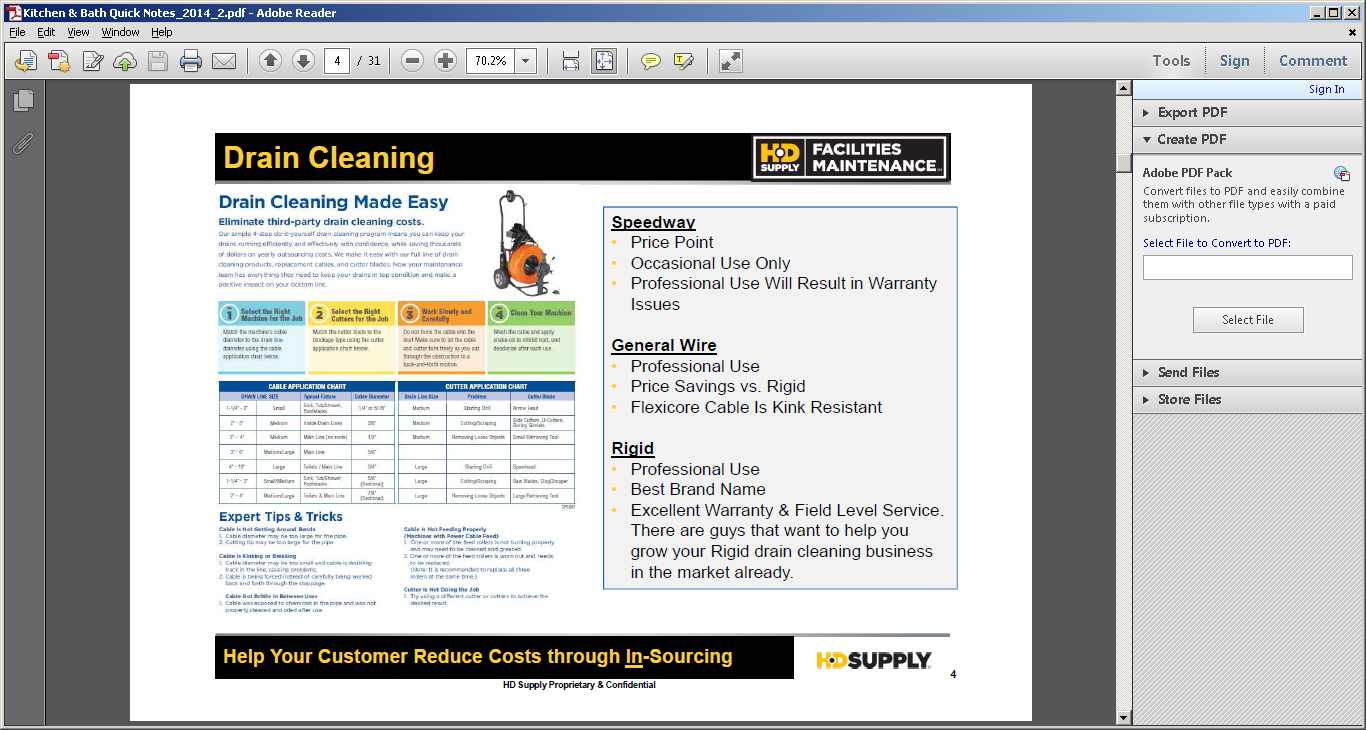 Making PK Training 24/7 365 Days
Micro-Market Strategies
K&B Quick Notes For Product Knowledge Training
Targeted Programs To Drive Activation Of Non-Buyers
Target Markets Determined By Low Penetration Of K&B Relative To Penetration Of Faucets/Showerheads
San Jose
Milwaukee
Houston
Orlando
LA
San Diego
Orange County
Oakland
Leverage All Tools To Drive Activation/Penetration
K&B Road Show
Mini-Trade Shows At Local Markets
Marketing Program Aligned To Vendor Participation
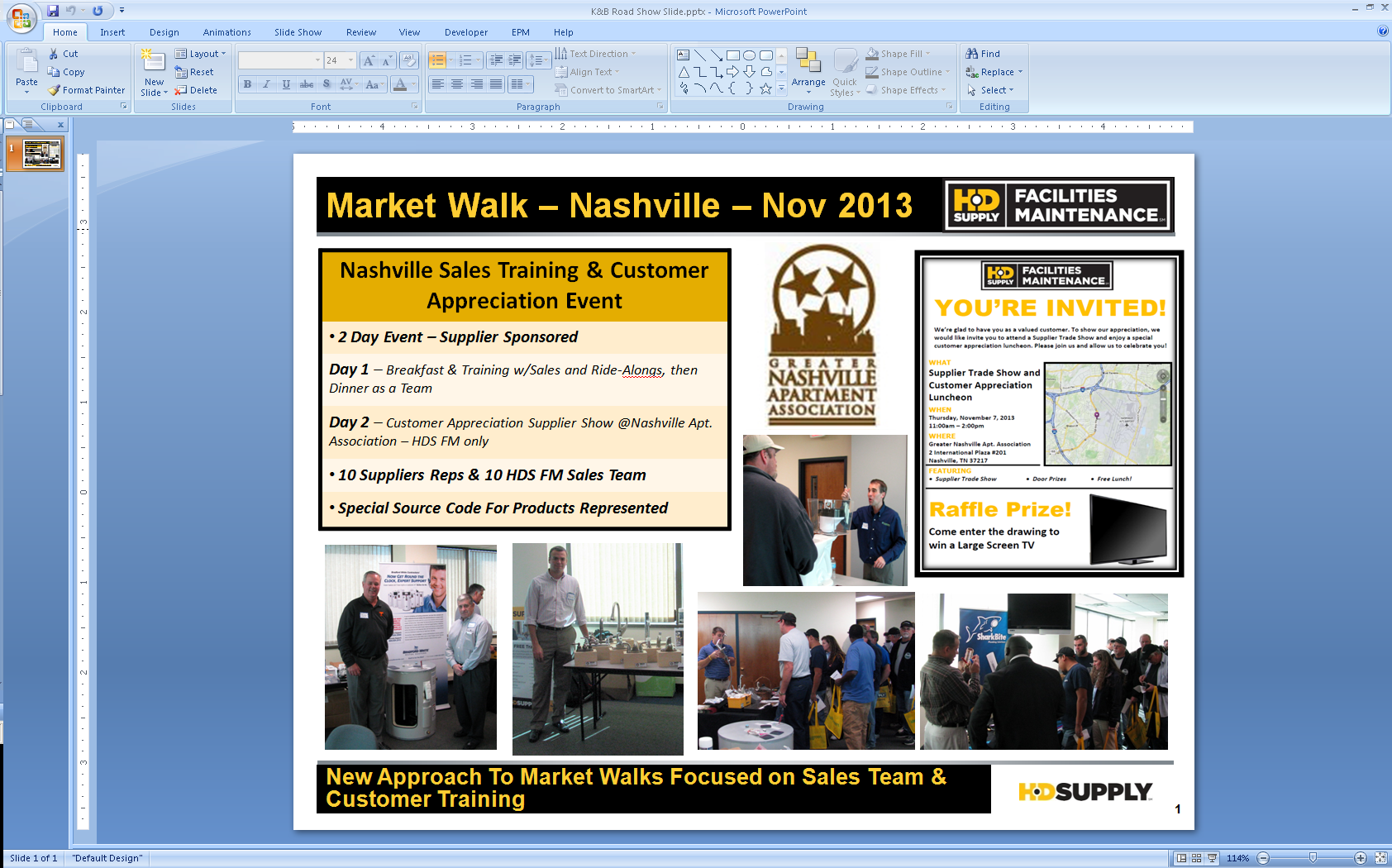 Nashville Sales Up 20% YoY On Participating Vendor SKUs Over 3-Month Period
Sales Team Offered Source Code, But Did Not Choose To Leverage. They Wanted To “Sell”
Vendor Engagement With Sales Team Drives Long-Term Relationships
Water Heater Industry Captains
Top FARs In Key Markets Get “Recognized” As Water Heater Captain
Guerilla Marketing To Drive Bradford White Adoption
Allows A National Program To “Look & Feel” Regional
Seattle |Bye, Kevin 
Las Vegas|Clark, Brian 
Detroit|Burlingame, Douglas 
Phoenix |Guidali, Aimee 
Ventura|Renna, Jeffrey 
Los Angeles |Hugger, Jonathan
Portland |Turner, Andrew 
Raleigh |Daly, Rebecca 
Atlanta|Padgett, Isom 
Nashville|Seigenthaler, Robert 
Riverside |McIntosh, Wayne 
Birmingham|Ritter, Ralph
Intense Focus On Regional Markets
Industry Specific Penetration
Create K&B Relationships With Emerging Verticals
Focus On Categories That Drive Sales
Engage Vendors For Pricing/Marketing Support

INST: Water Coolers With Elkay
HLTH: Penguin Toilets 
MFA: Niagara Stealth Into High Water Cost Markets
HOSP: Proprietary Toilets Into Major Chains
HOSP: Salt Penetration Program
Accelerate Speed-to-Market On Proven, Successful Programs
National Account Penetration
Work With Select NAMs/RAMs To Drive K&B Into Their Customer Base
Target National Accounts by SPU Ranked From Lowest To Highest
Hawthorne Residential Partners LLC 
Royal American Management Inc 
DEI Communities 
Campus Apartments 
Ledic Management Corp 
Preservation Management Inc
ZRS Management 
Atlantic and Pacific Mgmt 
Fogelman Mgmt/Corp 
Peabody Properties 
Millennia Management 
Picerne Development Co
Win with National Accounts 1 Account At A Time
Time Line
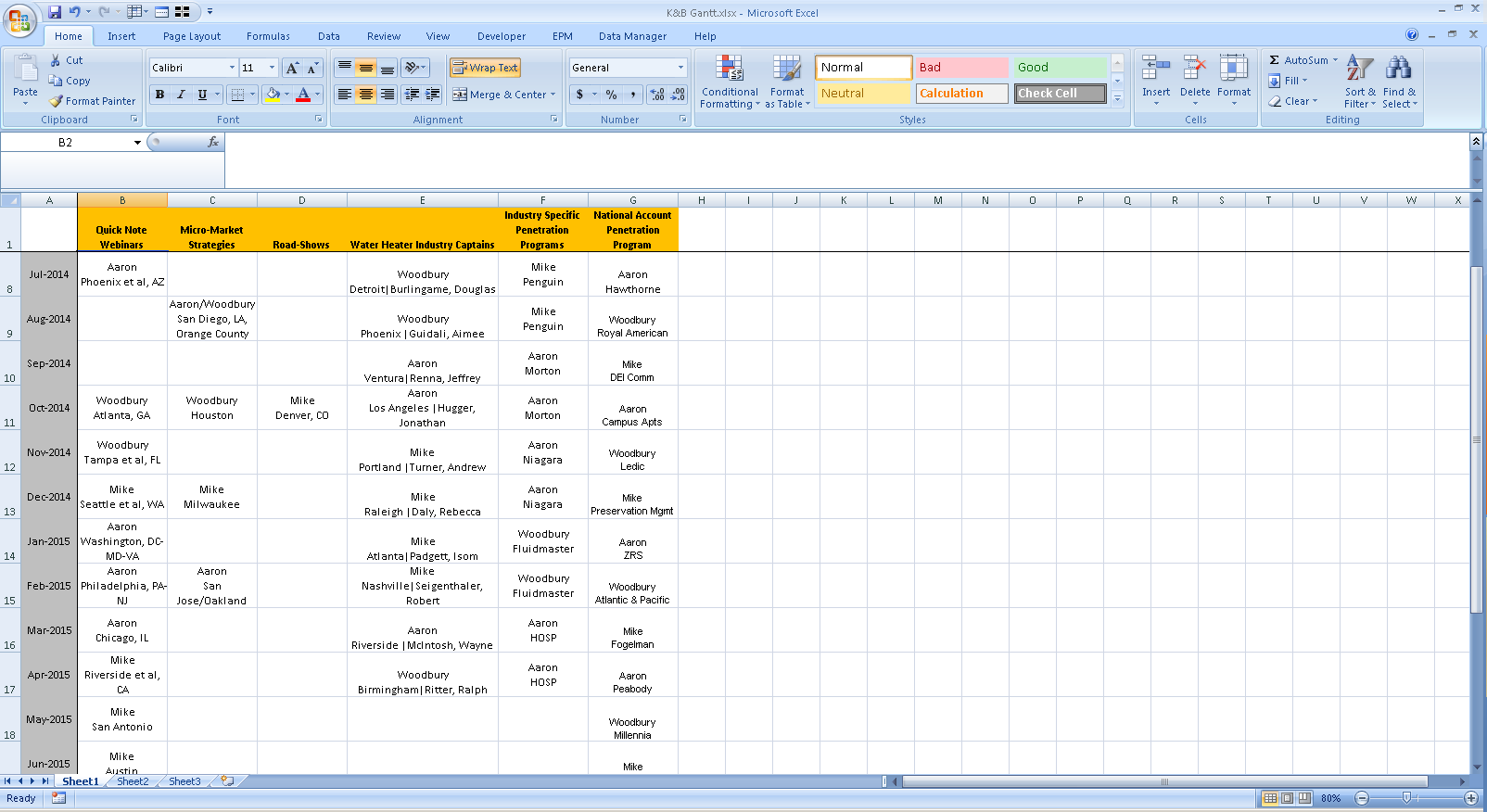 Calendar Mapped Out For Accountability
Inside Sales eCoupon
Exclusive Promotion To Inside Sales Rep To Help Them Close Business Or Initiate A Conversation
Key SKUs Selected By Merchandising Team
Provided 10 Unique Source Codes Each For A Product Category
Source Codes Are One-Time Use But Valid Through V64
Allows Inside Sales To Pick & Choose Conversation Starter
Product Knowledge Training Provided With Source Code To Drive A Differentiated Conversation
Successful Pilot Will Drive Wider Rollout
Big Ticket Category Sales
Cross Merchant Collaboration
Target Underperforming Accounts On Key Dollar Item Spend (Condensing Units, Water Heaters, Appliances)
Successful Program in 2013, Leverage Success To Improve Program in 2014
Collaboration Builds Success Across Organization
Direct Mail Key SKUs
Targeted Opportunities To Drive Continued Success
Drain Cleaning: Ridgid Products, Zip-It, High-End Plungers
Toilets: Season’s New Platforms
Toilet & Tank Repair: Drive Customers Off 400A Each And Upsell To Red Flappers
Toilet Seats: Upsell To Season’s From MW
Water Supply: MW Push To Connect Stop Valves
Water Heater Repair: Element/Thermostat Kits, MW Push To Connect
Public Washroom: Grab Bars
Aligning SKU Selection To Pricing Meeting Strategy
Claiming: Drive Incremental Sales
American Standard Builder and Plumber Program
Niagara Stealth Targets
Morton Salt Penetration Program
New Avenue For Creating Profitable Sales Growth
Appendix
Wtr Htr Install Opportunity
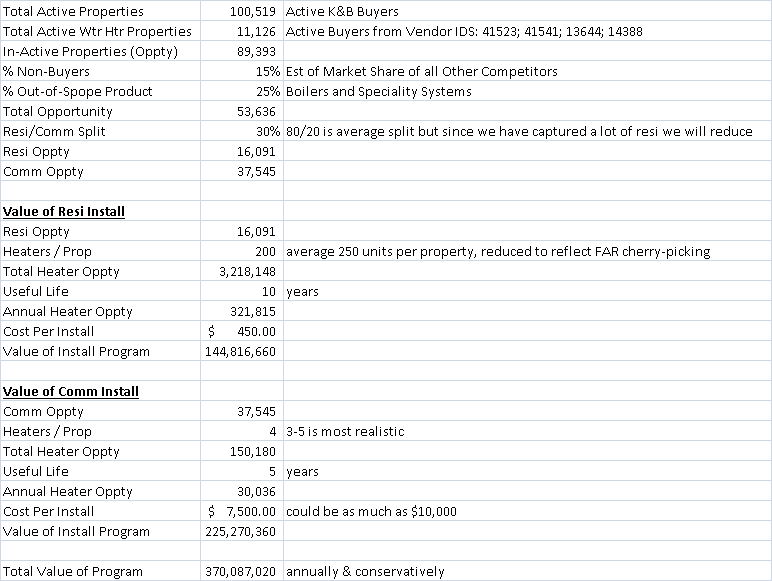 $370MM Oppty Before Execution Hair-Cuts
Season’s Toilet Opportunity
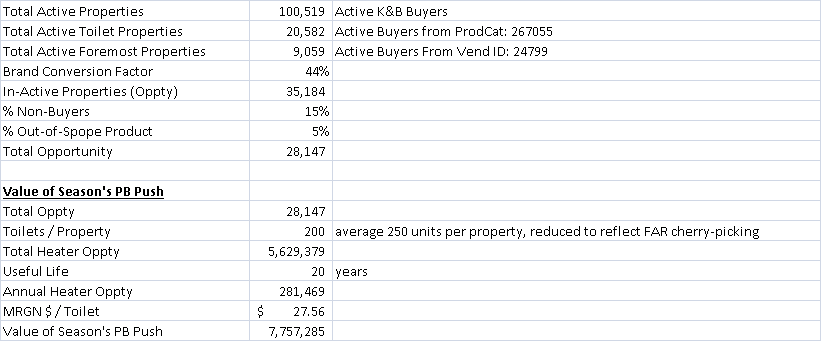 $7-8MM Oppty Before Execution Hair-Cuts
Disposers
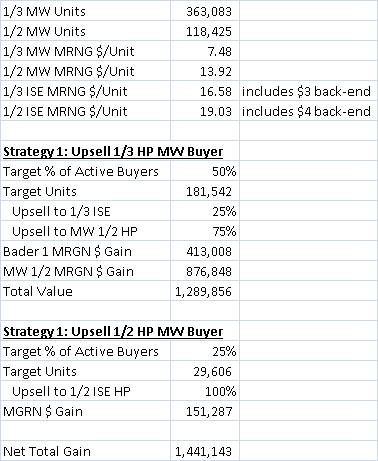 $1.5MM Oppty Before Execution Hair-Cuts
Drain Cleaning
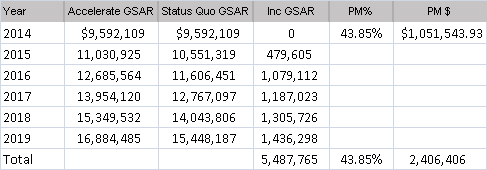 $2.5MM By Continuing The Accelerated Growth Rate